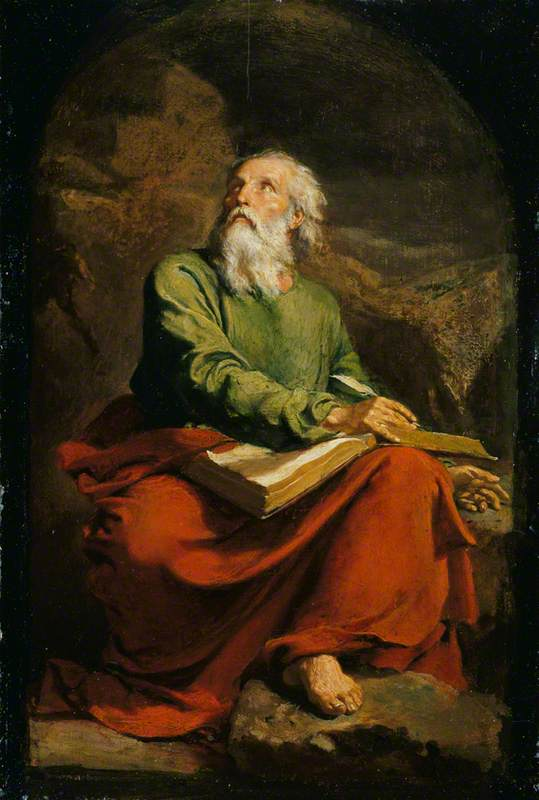 The Book of IsaiahThe Lord Is Salvation
John Oakes
March-April, 2021
Isaiah Timeline
732 BC Syro/Ephriamite War (Isaiah 7, 2 Kings 15)  Ahaz unfaithful.

722 BC Ephraim/Samaria destroyed by Assyria under Shalmaneezer V

701 BC Sennacherib takes Judah, puts Jerusalem under siege.  Isaiah 1:7   Hezekiah faithful.
Tiglath- Pileser (Pul)  standing with driver. (British Museum)
More Historical Context
Tiglath-pileser III  745-727 BC  2Kings 15:19-20  -   known as Pulu in Babylon or Pul in Israel. Syro/Ephraim War, Jezreel.

Shalmaneezer V 727-722 BC Hosea 10:14, 2 Kings 17 Began destruction of Israel.

Sargon II 722-705 BC    2 Chronicles 28:1-27 
Finished destruction of Samaria/Northern kingdom.

Sennacherib 705-681BC  2 Chronicles:29-33, Is 36:1-7, 37:21,35-37 - constant threat to Judah under king Hezekiah
Worth Noting
Isaiah contains 111 separate predictions. Of the 1,292 verses in the book, 754 (59%) deal with future events. 

Forty-seven chapters of this book were directly quoted or alluded to by Christ or the Apostles. With more than four hundred allusions, Isaiah stands second only to Psalms as the most cited book in the New Testament.
Isaiah I and Isaiah II?(Deuteroisaiah)
Isaiah Ch 1-38 primarily about Assyria (the present)

Isaiah Ch 39-55 primarily about Babylon and Persia (the near future)

Isaiah Ch 56-66 is about the whole world and the kingdom of God. (the distant future)

But there is a strong unity of theme and even literary style. We will treat it as the result of one author.
One Outline of Isaiah
Isaiah 1-39 Messiah the king    -Assyria

Isaiah 40-55 Messiah the Servant   -Babylon

Isaiah 56-66 Messiah the Conqueror  -World
Another Outline of Isaiah
God Judges the Nations   (Ch. 1-35)

God Comforts his People  (Ch. 36-48)

God’s Prince of Peace   (Ch. 49-57)

God’s Program for Salvation  (Ch. 58-66)
Themes of isaiah
1. The utter sinfulness of Judah and Jerusalem

2. Appeal of God to turn to him—to repent.

3. Judgment if they do not.

4. The Messiah—the Suffering Servant—is coming to save.

5. Restoration of a Remnant
Subthemes
God rules the nations.

The glory of the Lord.

Social Justice
Isaiah ch. 1-5 Intro to Isaiah
Isaiah 1 themes

The utter sinfulness of Jerusalem/Judah (v 3-8)
Tender appeal by Jehovah that Judah repent (v. 16-19)
The inevitability of judgment (v. 24-25, 29-31)
The possibility of salvation (v. 26-27)
Isaiah 1:2-4
Isaiah 1:2 A courtroom scene, with Judah as defendant and the heavens and earth as witnesses.
(Deut 30:19)

v. 2-4  God: I have always maintained hesed.  I have been like a parent with its children (Hos 11:1-4)

But we have rebelled.  We are worse than dumb animals.

v. 3 yada  know intimately

My people (ammi as opposed to Lo-Ammi Hos 1)
ISAIAH 1:4-9
Would Judah agree with the assessment in 1:4?
Would you?

Isaiah 1:5-8  God’s compassion.

Isaiah 1:7 is literally true at this time for Judah under Sennacherib.

Isaiah 1:9  Hope.  The remnant.

Remnant theology:  Isaiah 10:20-23  Zeph 2:7-11, Hos 11:8-11, Ezek 5:1-3
Isaiah 1:10-20God is angry repent!
Isaiah 1:10-15 God is very angry.  Why?  Empty religion without faithfulness/hesed.

v. 13 Could our worship become “worthless assemblies?”

Isaiah 1:16-17 Repent.   How?   By seeking justice.

Isaiah 1:18-20 Come, let us reason together.  God offers salvation.

We can willingly obey or we can resist and rebel.
Though your sins are like scarlet
Isaiah 1:21-31
Isaiah 1:21-23 No more justice.  The rich get richer. Does that sound familiar?
v. 24-25 Therefore, wrath.

v. 26-27 Hope.  Zion—the Kingdom will be delivered.

v. 29-31 The idols will be destroyed.
Isaiah 2:1-5 A Kingdom prophecy
Isaiah 2:2  In the last days  Heb 1:2, Acts 2:17, Joel 2:28-32

The mountain of the Lord is Mt. Zion/Jerusalem/the kingdom of God (and maybe even the Church).

v. 3 Pentecost.

v. 4  Inscribed at the UN.
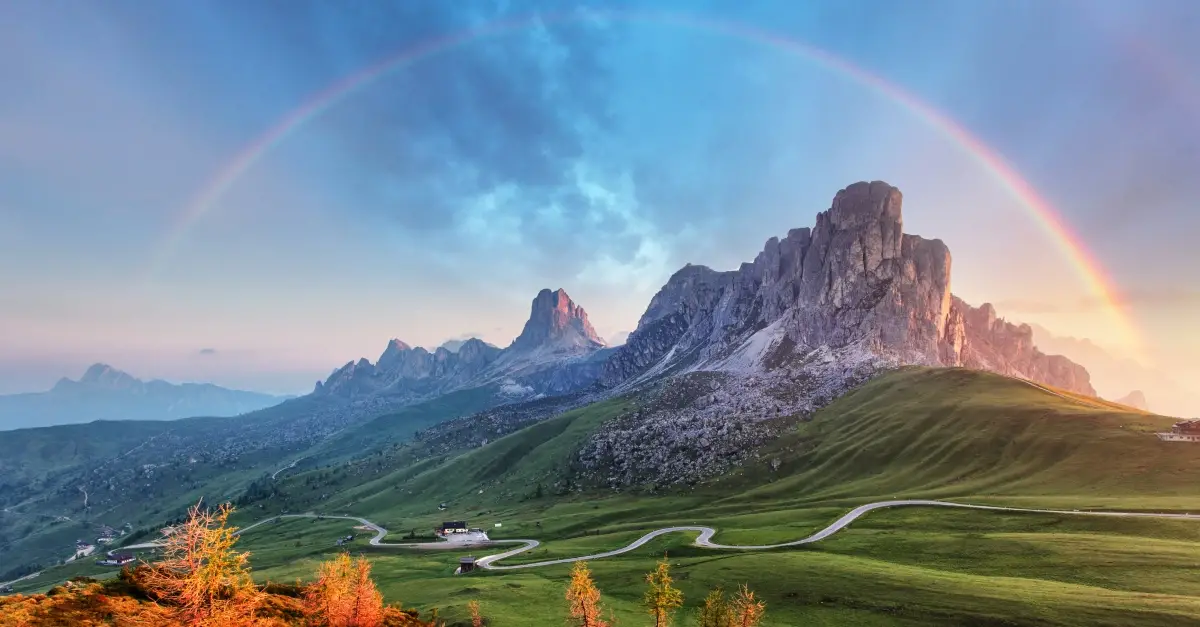 Kingdom Prophecies
1. The future temple which attracts Gentiles (2:2–4).
2. The glorious Branch (4:2–6).
3. The virgin birth of Immanuel (7:13–14).
4. The dawning of a new day in the birth of a child (9:1–7).
5. The Shoot of the stem of Jesse (11:1–10).
6. The conversion of Gentiles (19:18–25).
7. The new Jerusalem (54:9–13; 60:19–22).
Isaiah 11:1-12:6 Another kingdom prophecy
Isaiah 11:1 A root, a branch of Jesse nazer

Matthew 2:23  He will be called the nazerene
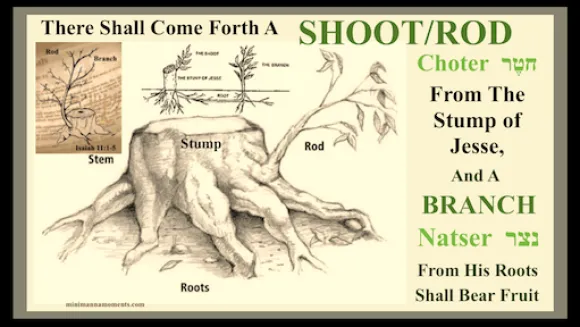 Isaiah 11:1-16 The Kingdom of god
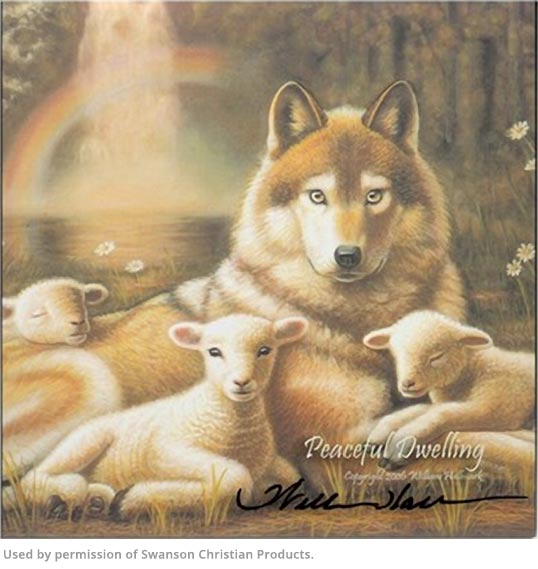 v. 4-5  Messiah/Branch brings justice and righteousness.

v. 6-9 A kingdom of peace/shalom.

Already but not yet!

v. 10-16  A banner, a resting place, a gathered remnant, a highway to heaven.
Get the picture!
Isaiah 2:2-4  Isaiah 4:2-6 a sandwich
Isaiah 4:2  Branch will be beautiful and glorious.
Emphasis here on glory!!!

Isaiah 4:5 The shekinah—glory of God.

John 1:18
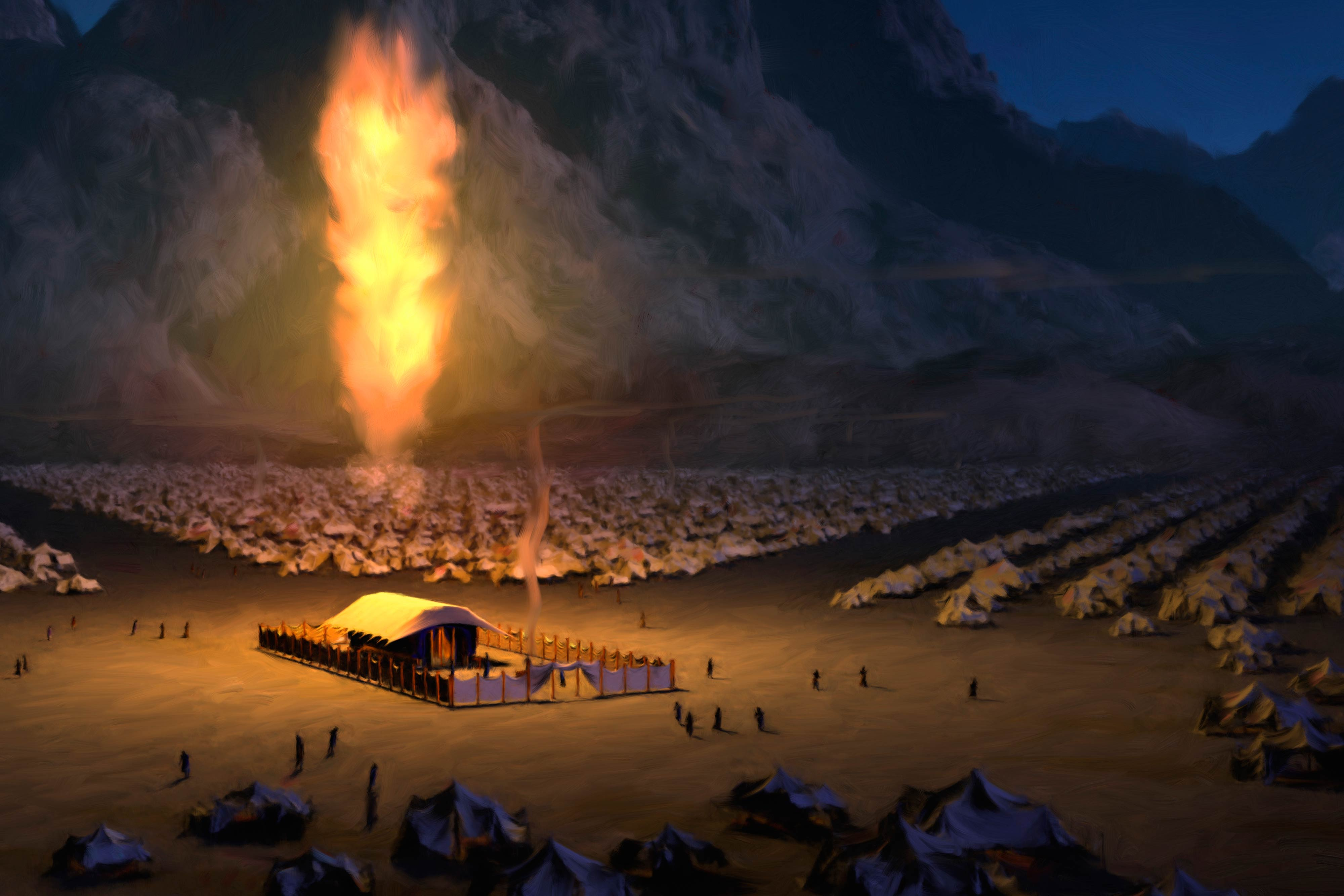 Isaiah 2:6-22 The Day of the lord
TDOTL  Obadiah 4, Amos 3:2, Amos 5:2 Micah 3:12  Zephaniah 1:14-18 Is. 2:12 Is. 13:6-9Is. 13:10-13 Is. 34:4, 8-10 Jer. 46:10 Lam. 2:22 Ezek. 13:5 Ezek 30:3 Joel 1:15 Joel 2:1 Joel 2:11 Joel 2:31 Joel 3:14 

The Day of the Lord signifies  “The moment when Jehovah grasps the reigns, which he seems to have held slackly before, when the currents of his moral rule, which have been running sluggishly, receive a mysterious quickening, and the Lord’s work on the earth is at last fully performed.”
Or   “The Day in which Jehovah will manifest himself as God.”
Isaiah 2:6-22
v. 10 The unrighteous are hiding in the rocks.

v. 12-17  The proud, the rich and prosperous… All will be brought low.

v. 20  TDOTL is a day people throw away what they formerly valued greatly.  Ezek 7:19-20

v. 22 Great advice  Stop trusting in mere humans.
Isaiah 3  God Against Us
v. 1 God removes supply and support.

v. 8 Jerusalem staggers

v. 11 Disaster

v. 13-14 God is judging us.

v. 18-23 God will snatch away our finery
Isaiah 5  Song of the Vineyard
The vineyard is Israel and Judah.  The vineyard is the church.

prepared the land

Set up a watchtower

Built a winepress—gave us work to do in the vineyard
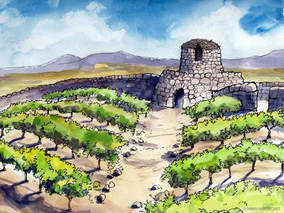 Isaiah 6-12
Isaiah 6 Isaiah commissioned

Judah is in deep trouble

Isaiah 7, Isaiah 9 Isaiah 12:1-6  Hope for Judah

But…

Isaiah 7  Ahaz rejects faithful reliance on God.  The end for Judah is inevitable
Isaiah 6 God commissions Isaiah
Holy, Holy, Holy…

Woe is me!

Sin removed.

Here am I, send me.

I am sending you to a stubborn people.

How long?

v. 13b. A ray of hope
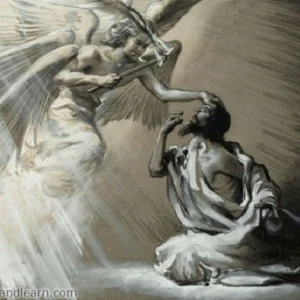 Isaiah 7 Unfaithful Ahaz
Is 7:1-9  Ephraim and king Pekah   allied with 
               Rezin of Syria attack Jerusalem/Judah
               The Syro/Ephraim war of 734 BC

v. 3 Shear-Jashum  a remnant will return

v. 9  If you do not stand firm in your faith, you will not stand at all.

Isaiah 7:10-12 Ahaz does not ask for God’s deliverance. He chooses to rely on Egypt, not God.
Isaiah 7:13-17 a signThe virgin will be with child
v. 14 a sign  The virgin 
(Heb    alma, young maiden)                     will be with child.

He will be God-with-us Immanuel  Matt 1:22, 28:20
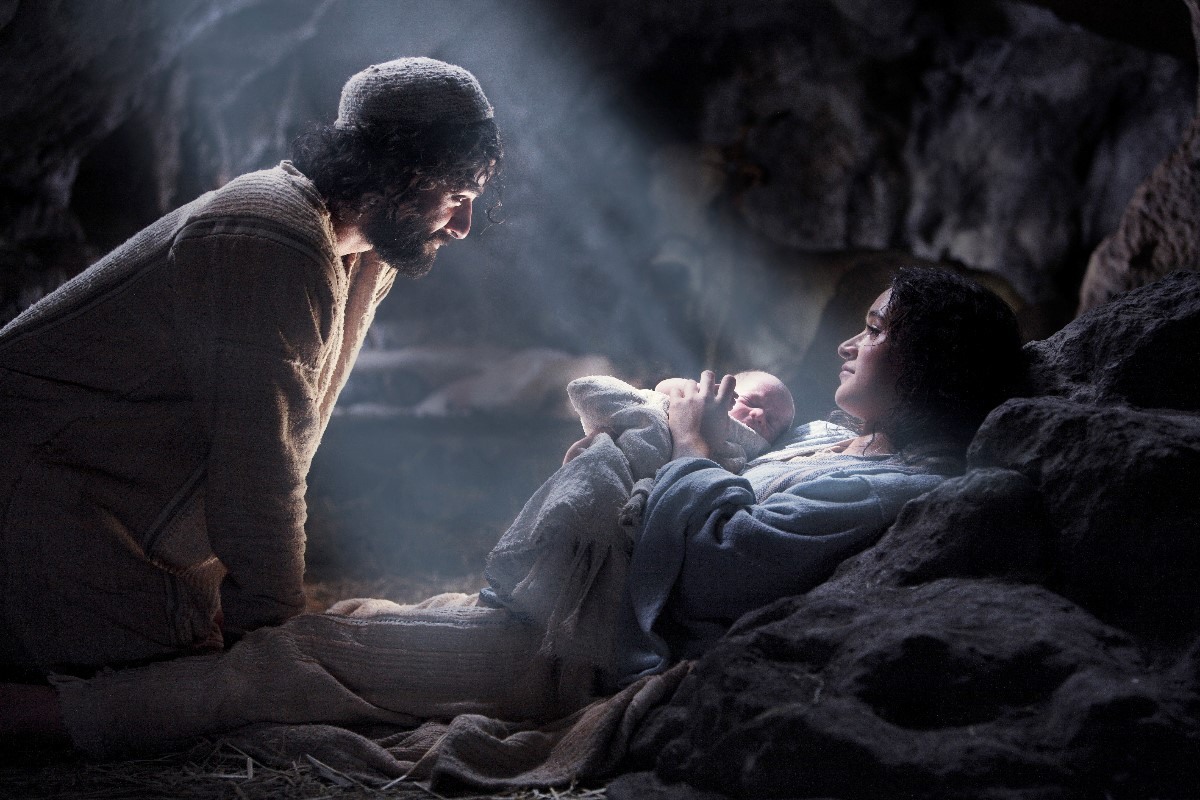 Isaiah 8  Isaiah’s other son
Maher-Shalal-Hash-Baz  (quick to the plunder, swift to the spoil)

Isaiah 8:4 Judgment is coming from the North (Assyria)

Isaiah 8:6-8a This is exactly what happened in 701 BC
under Sennacherib.  God is with us (but not in a good way)    
But… see Isaiah 36-38
Isaiah 9:1-7 The Lord’s deliverance
Isaiah 9:1-2 Nevertheless, there will be no more gloom for those who were in distress. In the past he humbled the land of Zebulun and the land of Naphtali, but in the future he will honor Galilee of the Nations, by way of the Sea, beyond the Jordan.

Isaiah 9:6  For to us a child is born, to us a son is given.  He will be called Counselor, God, Father, Prince of Peace

v. 7 He will reign on David’s throne  2 Sam 7:16
The Land of Zebulun and naphtali
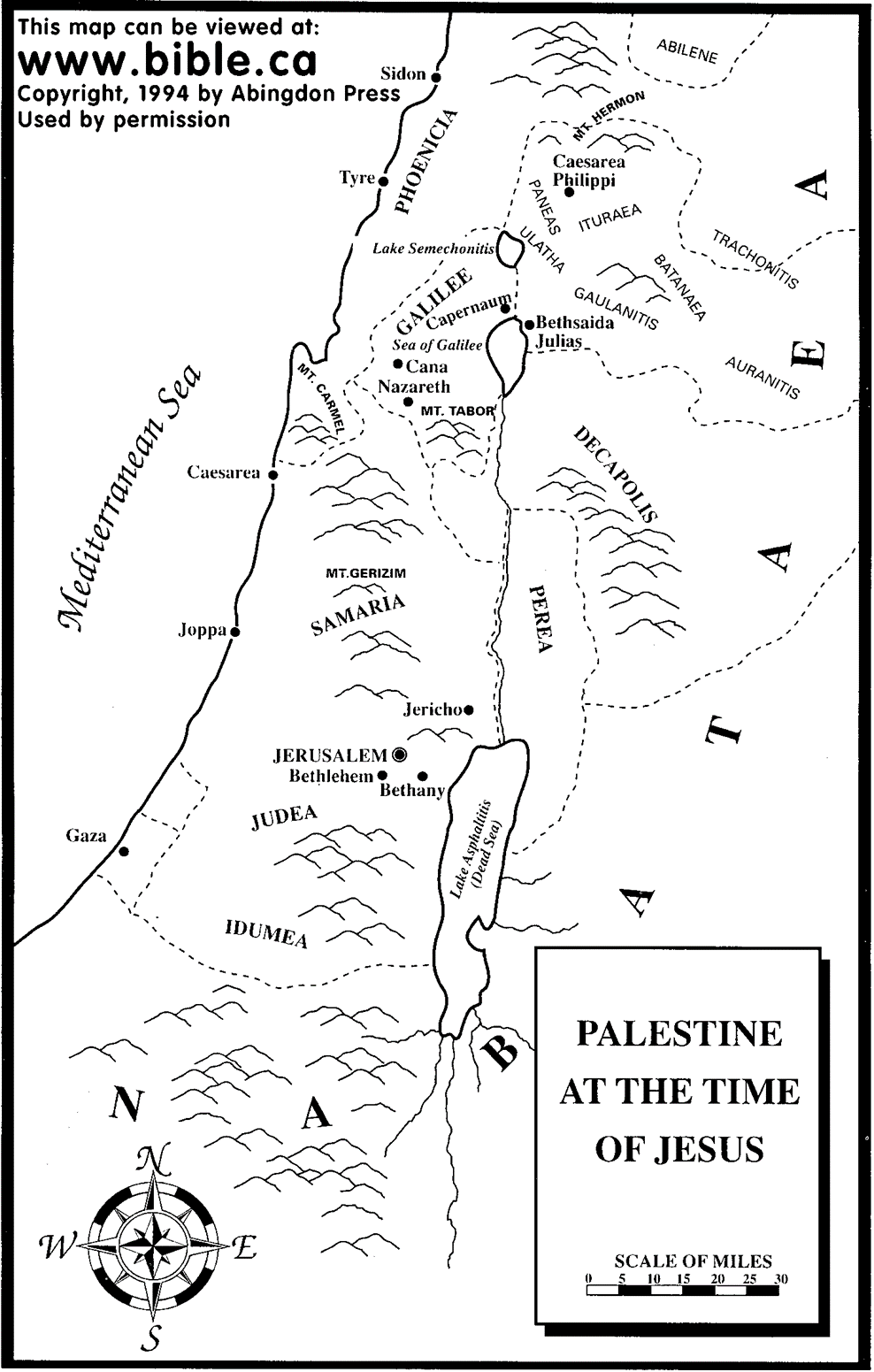 Isaiah 10  What Gets god angry?Injustice
Isaiah 10:1-4
	-oppressive decrees
	-depriving the poor of their rights
	-withholding justice from the marginalized
Social justice is big in Isaiah!

Isaiah 58:5-8

v. 3-4 (Ezekiel 7:19)  The things they relied on will not save them!
v. 5-6  Therefore I am sending Assyria!
Isaiah 10:20-25  The remnant
v. 20  Who are the remnant?  They are those who do not rely on Assyria for their strength.
Those who trust instead in the Lord.

v. 24 The remnant is not afraid of the Assyrians, even though they beat you with a rod.
They will be destroyed
Isaiah 12 A psalm of isaiah
Isaiah 12 finishes the sandwich that was begun in Isaiah 

v. 2  God is our salvation.

v. 4  We praise his name to all the nations.

v. 6  Shout it aloud!   Are you doing this?
Isaiah 13-30 Judgment on the nations
Isaiah 13-24 Judgment on Babylon, Philistia, Moab, Damascus, Cush, Egypt and more.

Isaiah 25-30  Judgment (mostly) on Israel and Judah.

Isaiah 31:1-9  Do not go down to Egypt!

Isaiah 32:1-4  A righteous king will reign.  A shelter from the storm.  A stream of water in the desert.
Isaiah 36-39 Historical Interlude
Isaiah 36-37  Hezekiah trusts in the Lord and saves the remnant in Jerusalem from destruction.

Isaiah 38  Hezekiah’s illness, prayer, and Isaiah’s answer.  Hezekiah (unlike Ahaz) asks for a sign.

Isaiah 39  Hezekiah’s terrible mistake.  Jerusalem will go into captivity!
The Sennacherib Cylinder or Taylor Prism  British Museum, London (2 Kings 18)  691 BC
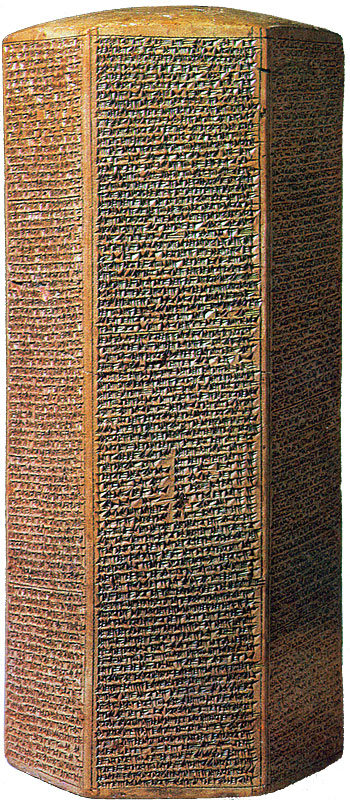 As to Hezekiah the 
Jew…  I made him…  
“like a bird in a 
cage”
The Siloam Inscription.
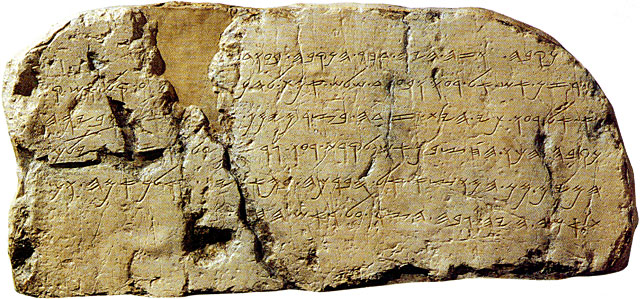 2 Kings 20:20-21
"Now the rest of the acts of Hezekiah--all his might, and how he made a pool and a tunnel and brought water into the city--are they not written in the book of the chronicles of the kings of Judah? So Hezekiah rested with his fathers."
Lachish Room, British Museum
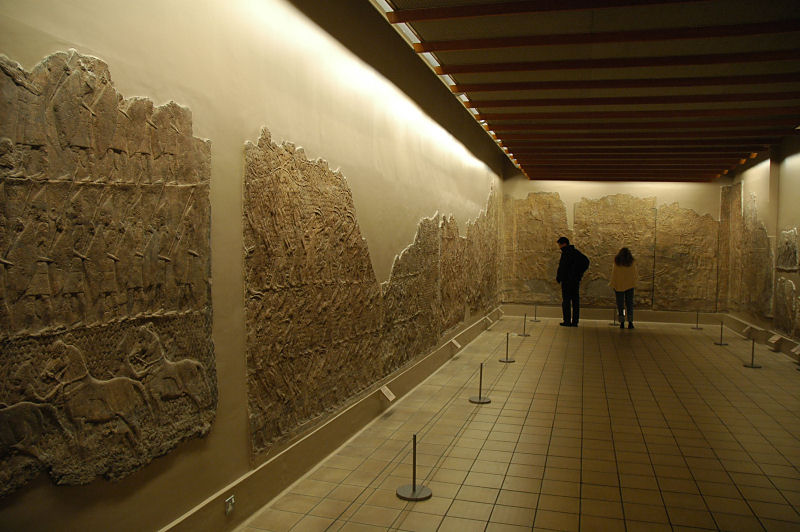 Israeli Captives Being Led from Lachish
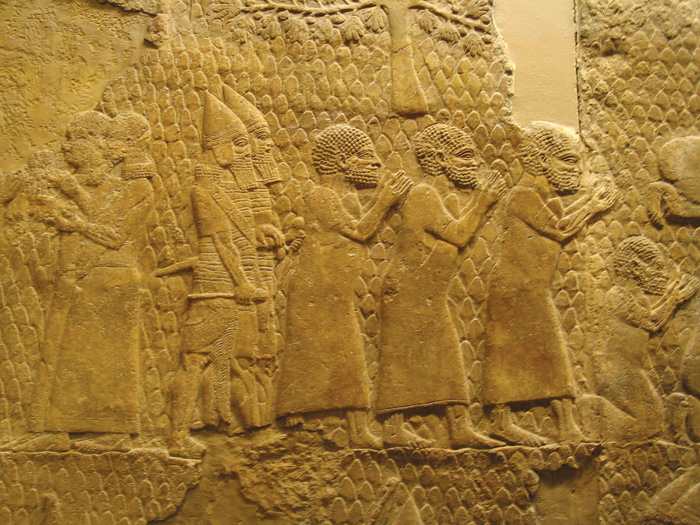 Jewish captives skinned alive in front of Lachish Walls
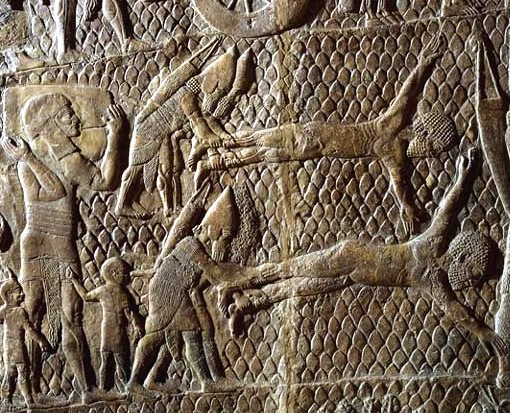 Isaiah 36 & 37 Hezekiah trusts In jehovah
36:5 Who are you relying on? A great question!

Satan’s schemes:
Don’t rely on Jehovah. I beat him already
Don’t rely on a godly leader Hezekiah
God told me to tell you.
Let’s make a compromise
Have the other gods saved them?
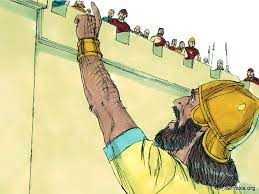 Isaiah 36-37Hezekiah trusts in jehovah
Hezekiah: A model for trusting God.  Isaiah 37

v. 1 He humbles himself before God
v. 2 He seeks advice from his spiritual mentor.
v. 3-4 He repents and decides to trust in God, not Egypt.
v. 15-20 He prays to God for deliverance

God’s answer Isaiah 37:30-35
I will save a remnant
A band of survivors will come from Mt. Zion.
Isaiah 37:36 Jehovah vindicates Hezekiah
Isaiah 38 Hezekiah’s illness
Isaiah 38:1-6
Hezekiah has a deadly sickness
Isaiah: Prepare to die!
Hezekiah pleads with the Lord in prayer
God grants 15 more years of life

Isaiah 38:22  Hezekiah asks for a sign (unlike unfaithful Ahaz)
Isaiah 39 Hezekiah’s fatal errorTransition to Isaiah 40
Isaiah 39:1-2  Envoys from Babylon appeal to the pride of Hezekiah.

Hezekiah (looking for a possible treaty?) shows them all the treasure in the temple.

v. 3-7  Isaiah confronts Hezekiah.  All this treasure will be carried off to Babylon.
Your descendants (Daniel, Hananiah, Azariah and Mishael) will be made eunuchs in the palace in Babylon.
Outline of Isaiah
Isaiah 1-39 Messiah the king    -Assyria

Isaiah 40-55 Messiah the Servant   -Babylon

Isaiah 56-66 Messiah the Conqueror  -World
Isaiah 40-55 Messiah the servant
Isaiah 40  Judah will go into captivity.  But what about those promises?...

Isaiah 40:1-2 Comfort, Comfort my people.  My anger is complete.  A remnant will return.

Isaiah 41:9-10  From the farthest corners I called you.
You are my servant.  I will uphold by my right hand.
The suffering servant is Israel and it is Messiah.
Isaiah 40 A Highway for our God
Is 40:3-5 A voice calling… John the Baptist Matt 3:3
God is clearing the way.
The glory of the Lord will be revealed.  John 1:14

Isaiah 40:6-30  Jehovah is the only God!
I am great, I am sovereign, I rule the nations. The gods are nothing. The people are like grass.
	-v. 14 Whom did I consult?
	-v. 14 All the nations are nothing.
	-v. 22 All the people are like grasshoppers!
Isaiah 40:31 Put your hope and trust in Jehovah.
Isaiah 41 God is Calling His Servant
Is 41:1-2  God is calling one from the East.  Cyrus

Is 41:8  Jacob is “my servant” whom I have chosen. Who is this servant?  Israel?  The Church? (41:8, 49:3) The Messiah? (50:4-9, 53:9)
Isaiah 42 The Suffering Messiah
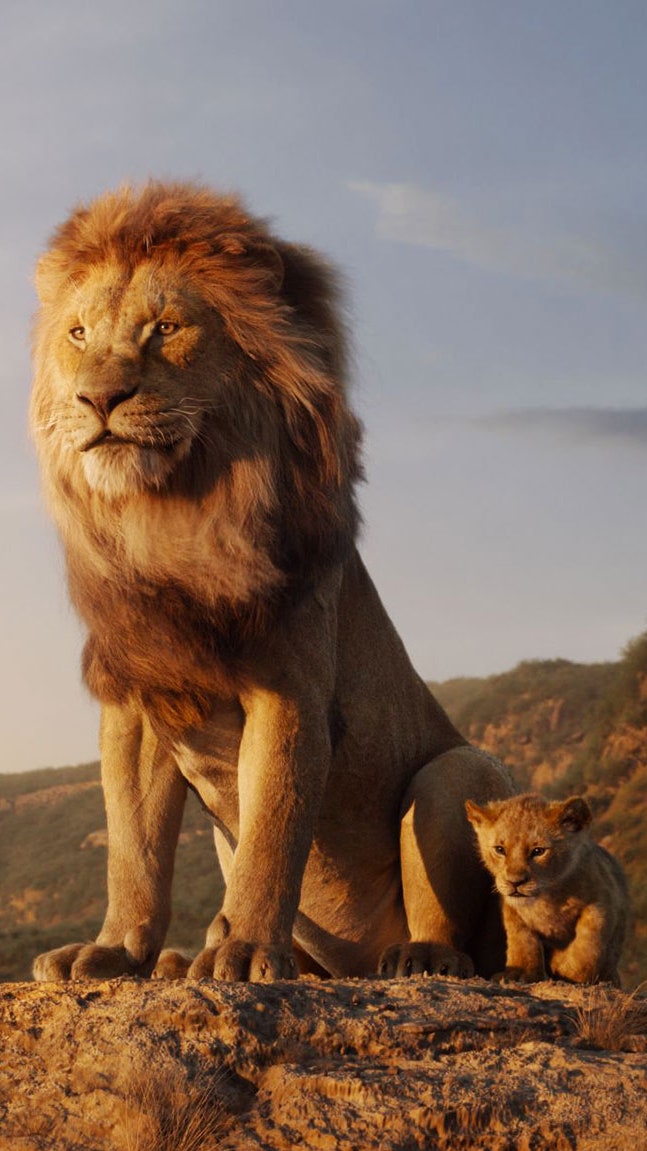 Isaiah 42:1-4  Look! The suffering servant! In whom I delight

v. 3 A bruised reed he will not break. Quoted in Matthew 12:15-21.

Is Jesus a lion or is Jesus a lamb?  Revelation 5:5-6

Lion: Matthew 16:23, Matthew 23:29-37

Lamb:  John 8:11, Matthew 9:35-38

Is 42:4 How can a lamb bring about justice?
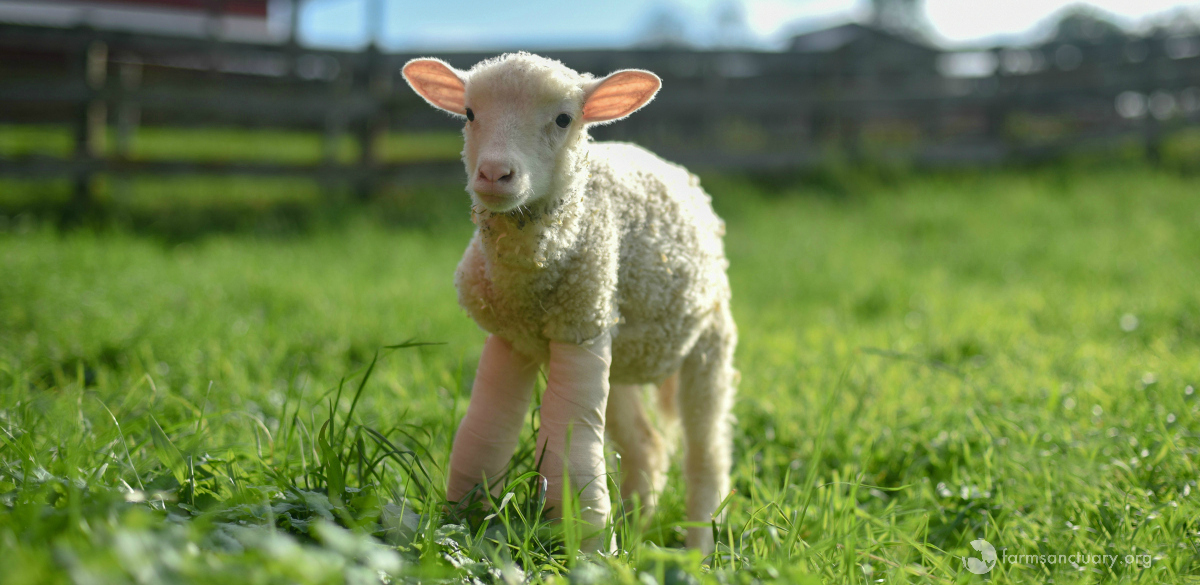 Isaiah 42:4-9 Messiah’s Ministry
Isaiah 42:4-9, Isaiah 61:1-3, Luke 4:17-21

Good news for the poor.

Freedom for the prisoners.

Healing for the sick/blind.

Release for the oppressed/from dungeons.

The favor of the Lord
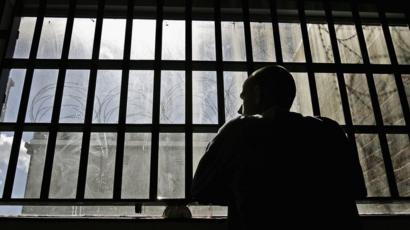 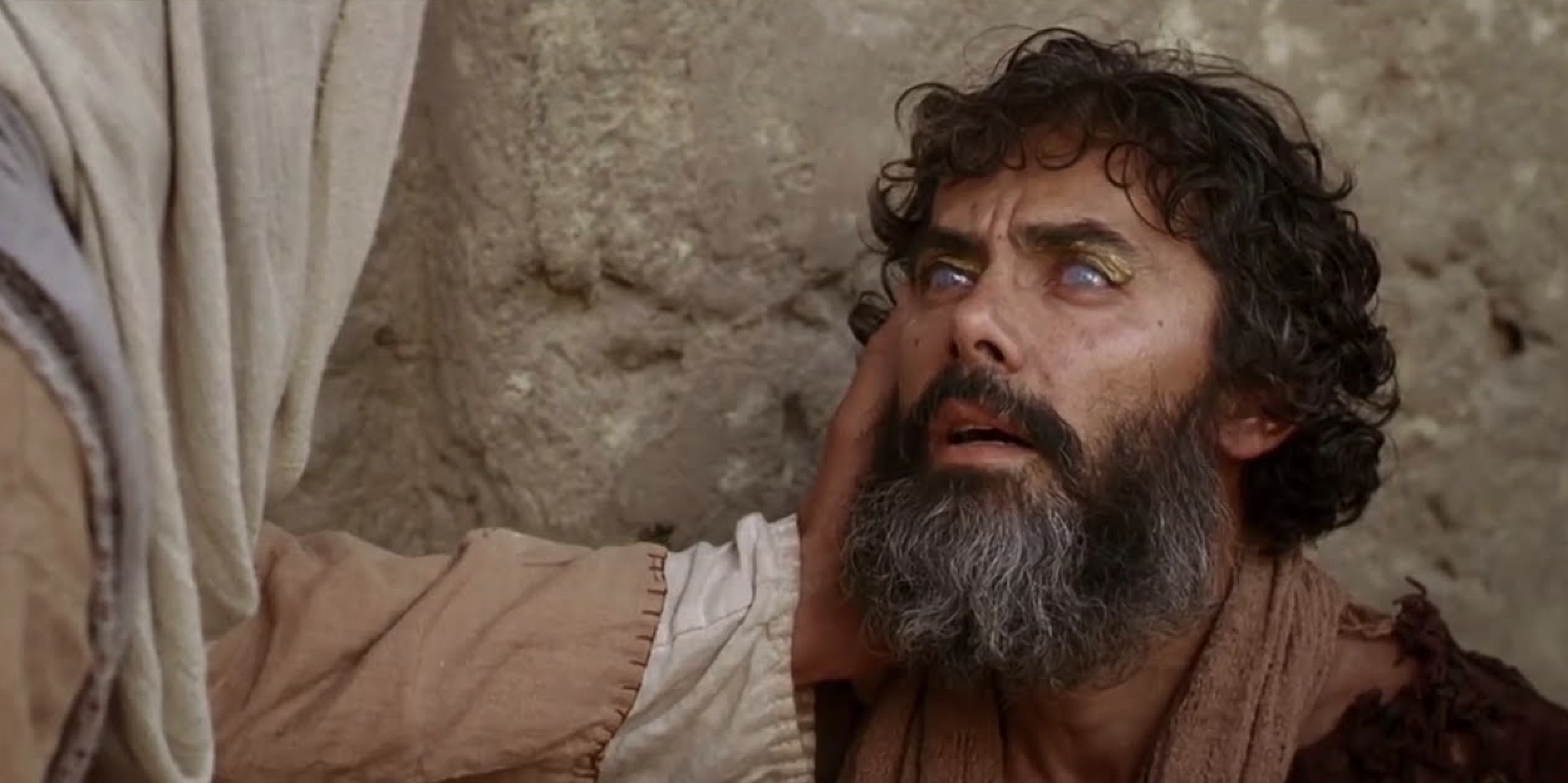 Isaiah 42:8-17  I AM the Lord
Is 42:8-9  I announce things before they happen.

Is 42:10-17  God marches out triumphant.
Isaiah 44  The foolishness of idols
Isaiah 44:6-20  Idols vs YHWH

v. 6-8  I am the alpha and omega.  I am the only God!   Can the other “gods” foretell the future?

v. 9-20 The foolishness of idols.

v. 21-23  They make idols. I made you!
I sweep away your sins, so return to me!
Isaiah 44:26-45:13 I am sending cyrus
Is 44:26-28 I can call Cyrus 150 years before he is born!
Cyrus is the savior of my people. Reinhabit Jerusalem. Rebuild Judah.  Restore the cities.

Confirmed by the Cyrus Cyllinder and Ezra 1:1-4

Is 45:1-7  Cyrus is a prefigure of the Messiah

Isaiah 45:9-13 The potter will raise up Cyrus. 
Rom 9:14-24. Cyrus the new Moses.
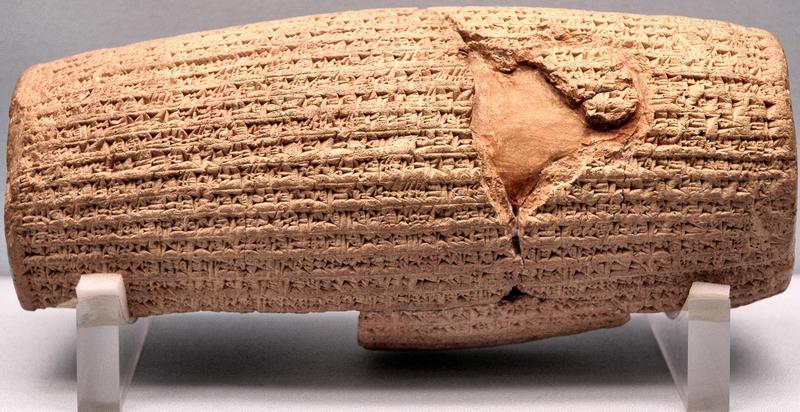 Cyrus Cylinder  British Museum  535 BC
Ezra 1:2-4
Isaiah 49 God restores a remnant
Isaiah 49:1-13 2nd Servant Song

Is 49:1-7  I planned to send Messiah from the beginning.

What will Messiah do?
v. 5 bring Jacob back to God.
v. 6 restore the remnant of Israel.
v. 7 despised and abhorred.
v. 8 salvation… a new covenant. Restoration.
Isaiah 49:8-18 God’s remnant.
v. 8 restoring a remnant.
v. 9b pasture on every barren hill.
v. 10 no more spiritual hunger or thirst.
v. 10 compassion on them.
v. 10 lead them to springs of water.
v. 11 prepare a smooth road to the kingdom.
v. 12 all nations, North, South, East, West.
v. 13 comfort.
Isaiah 49:15-16  God a tender parent.
Like a mother with a child at her breast.
Engraved in the palm of God’s hand.
Isaiah 49:18-26 A fruitful remnant
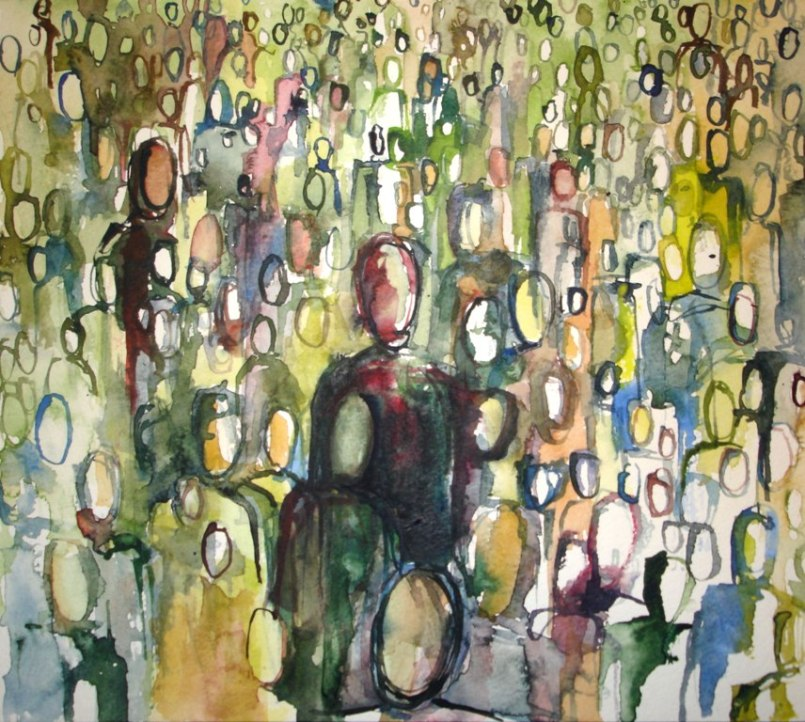 v. 18-20 Your spiritual children are gathered around you. 

v. 19-23 The barren become very fruitful.
Isaiah 52-53 The Suffering Servant Comes to Save
Isaiah 52:1-6 Wake up, Zion.  Shake off the dust.

v. 2 Remove the bonds of slavery
v. 3 We were sold into slavery for nothing.
v. 4 We went down to Egypt or into Assyria.
v. 5 We sold ourselves for nothing.

Isaiah 52:7-12 But…  How beautiful are the feet of those who bring the gospel of salvation—who say “God reigns.”

v. 11 Leave Egypt!
Isaiah 52:13-15
How will this work?  Messiah will be lifted up!

John 12:32

The path out of Egypt is the death of one more precious than silver.  It is the blood of Jesus.  

He will sprinkle many nations.
Isaiah 52:13-53:12Servant Song #4
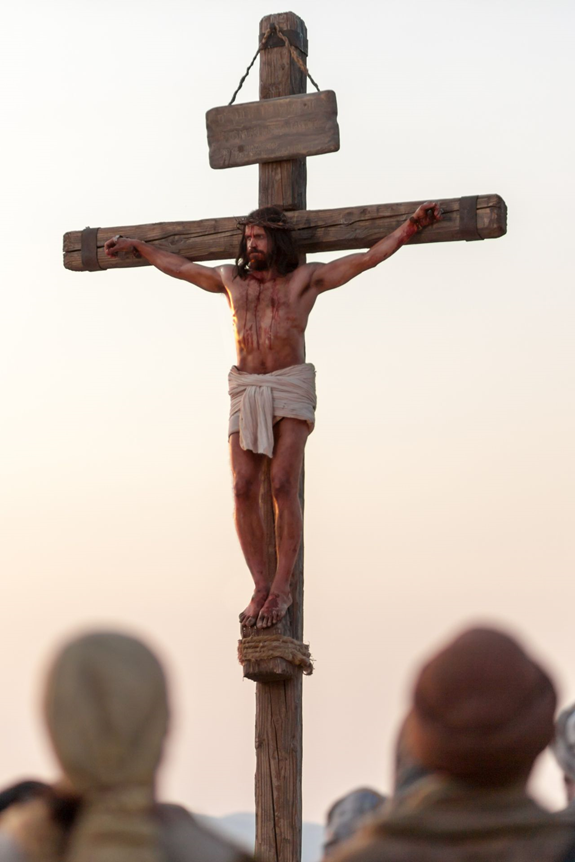 52:13 Messiah will be lifted up.

52:15 His blood will sprinkle many nations
Isaiah 53
Is 53:1 The arm of the Lord         yet…

v. 2-3 Very human

v. 4-6 He took on our pain and suffering.

Our transgression    His piercing
His wounds    Our healing

Could anyone have believed this?
Theories of redemption
Ransom Theory

Satisfaction Theory Penal Substitutionary Atonement

Ultimate Example of God’s Love

Jesus defeated the powers of the world
Isaiah 53  Cont.
v. 7 Led like a lamb.  Was he helpless?  No!   A willing sacrifice.

v. 9 A grave with the wicked (plural) and with the rich (singular)

v. 10 It pleased the Lord…  What does that mean?
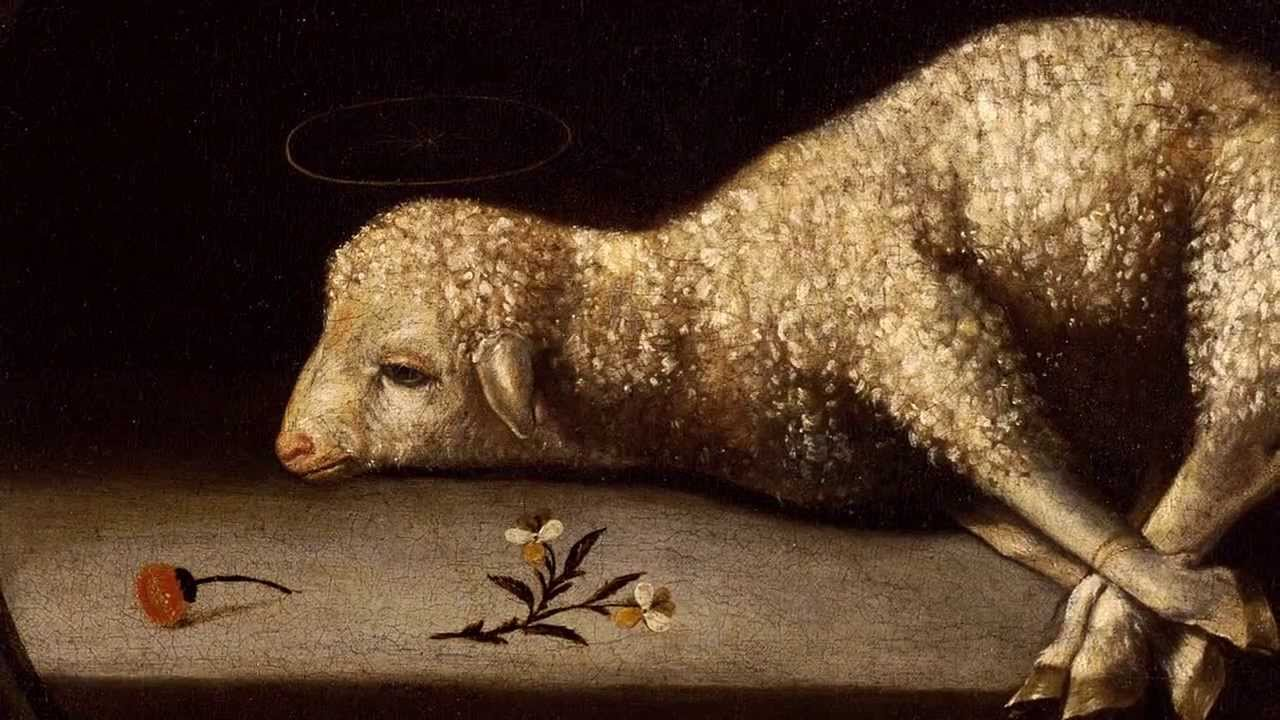 Isaiah 54
Is 54:1-3  The barren woman is the Gentiles
The one with a husband is the Jews

Sing, barren woman!  More are the children of the desolate woman than of her who had a husband!

54:4-6 No more shame. Guilt-free.

54:7-15  I briefly abandoned you.  Now I take you back forever.
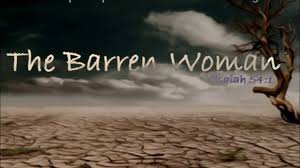 Isaiah 55 Come to the waters
55:1-5  Come to the waters… Come, buy and eat.

v. 2 Things that satisfy.

v. 2 The richest of fare.

v. 3-5  The New Covenant
	promised
	eternal
	Messiah as ruler
	many nations
Isaiah 55 God’s ways
As the heavens are above the earth…

God’s words always accomplishes their purpose.

Even when people do not believe?
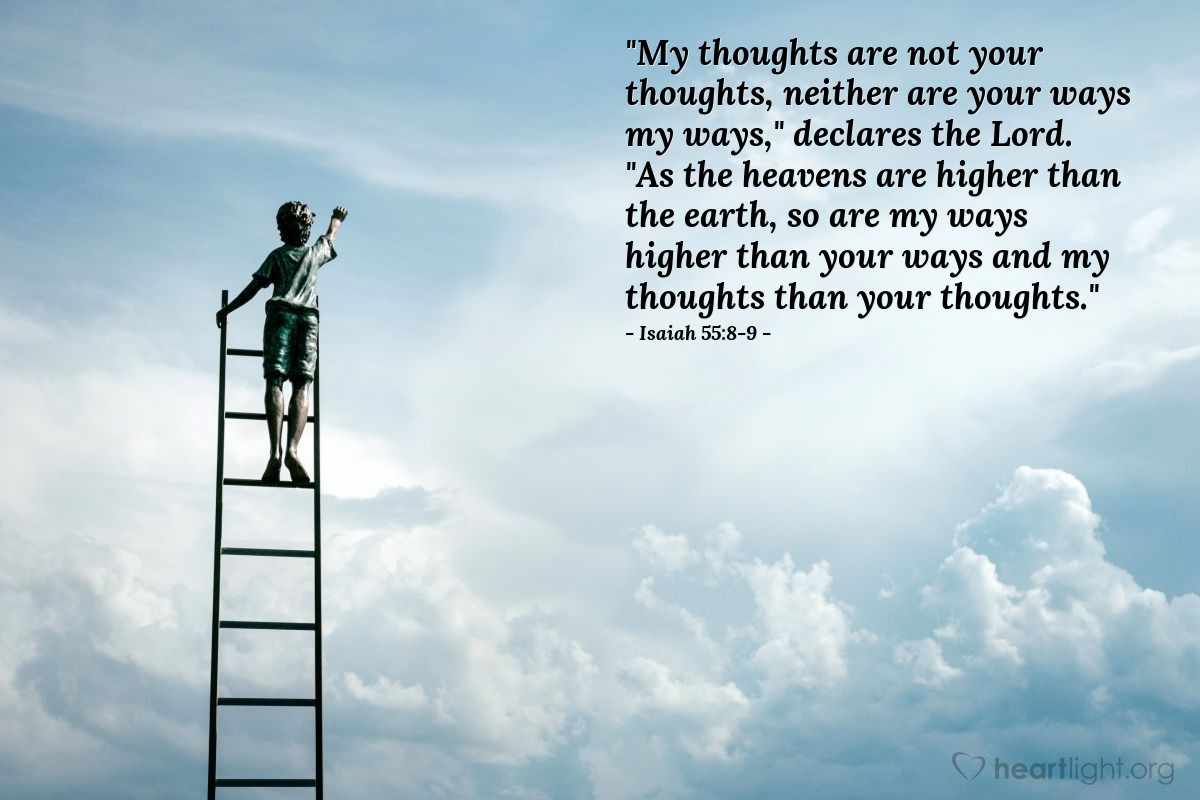 Isaiah 56:1-8  A House of prayer for all nations
Isaiah 56:1-8  Our part in the kingdom….

Maintain justice

Do what is right

Even the foreigner and the eunuch will be given a new name.

My house will be a house of prayer for all nations.
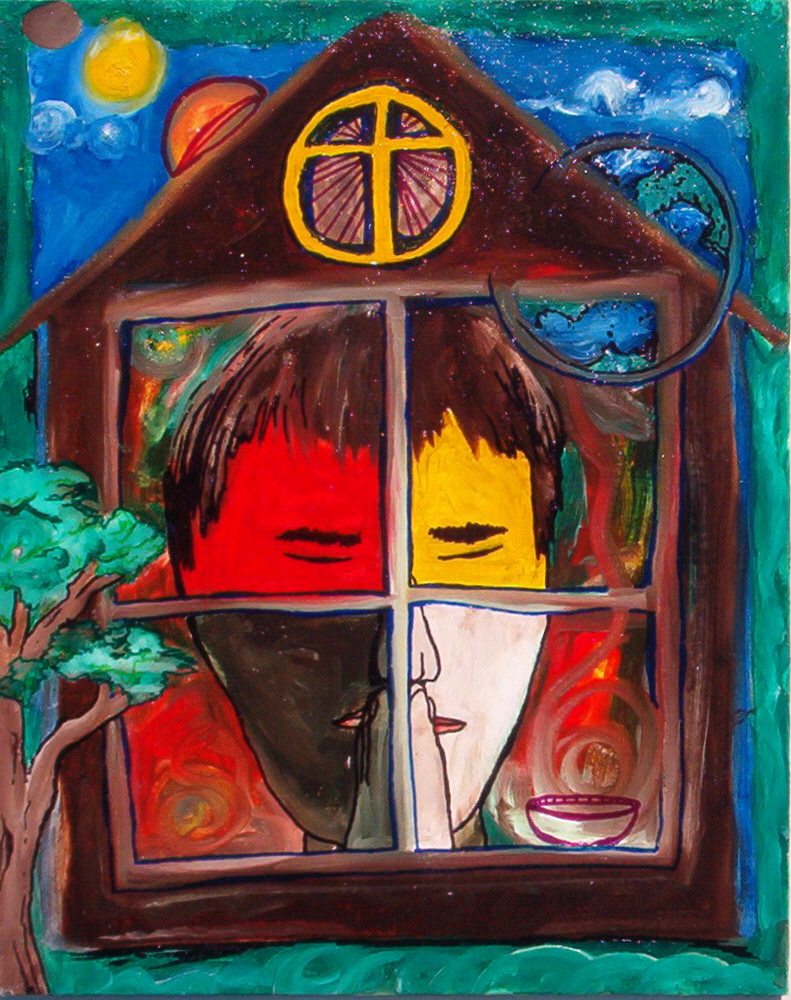 Isaiah 57:1-2 What about those who  have died?
Why do they perish?

…to be spared from evil.

…enter into peace

…find rest as they lie in death
Isaiah 58 godly fasting
v. 1-2 They act religious, but their religion is about self, not God.

v. 5-7  Do not act humble, be humble.
	-loose the chains of injustice
	-untie the cords of the yoke
	-share your food with the hungry
	-clothe the naked

v. 8-14 The result: blessings from God.
Isaiah 59 The problem is sin
v. 1-2  Can God hear our prayers?  Of course he can.
           Does God hear our prayers? No!  God choses 
           not to hear.

v. 3-15  Is God exaggerating here?  (Romans 3:9-18)
             None is righteous.
Isaiah 60 Great encouragement
Is 60:1-7  His glory appears over you.
Blessings:  Sons, daughters, wealth on the seas, herds of camels, gold and incense.

Isaiah 60:10-22  Is this the Church or is this heaven?
	-v. 11 foreigners will rebuild your walls
	-v. 11 your gates will always stand open
	-v. 13 juniper, fir, cypress
	-v. 15 forsaken and hated becomes joy
	-v. 16 drink the milk of nations
	-v. 18 no more violence, ruin or destruction
	-v. 19 God will be our light
	-v. 21 only the righteous there
Isaiah 62  a great promise
Is 62:1-5 One of the most beautiful promises in the Bible
	-a new name
	-a crown of splendour
	-a royal diadem in God’s hand
	-Hephzibah (my delight is in her)
	-Beulah (married to God)

Isaiah 62:6-7  “You who call upon the Lord give yourselves no rest, and give him no rest till he establishes Jerusalem and makes her the praise of the earth.”
Isaiah 65 The kingdom of god
Is 65:1-2  God is holding his hand out to an obstinate people.  This was us!

But…  to those who listen

Isaiah 65 17-25
	-the former things will be remembered no more
	-Jerusalem (the kingdom) will be a delight
	-weeping will be heard no more
	-no more death of the young—live to great age
	-I will answer before they even call
	-the wolf and the lamb will lie down together
Isaiah 66  A summary
Isaiah 66:9-24  A summary.  What have you learned from the Book of Isaiah?

Isaiah 66:17 A stark reminder.

Isaiah 66:19 God will send a sign—the Messiah!

Isaiah 66:20  We will bring many visitors from all nations to the mountain/kingdom of God.